Gainful Employment Focus GroupSample Templates
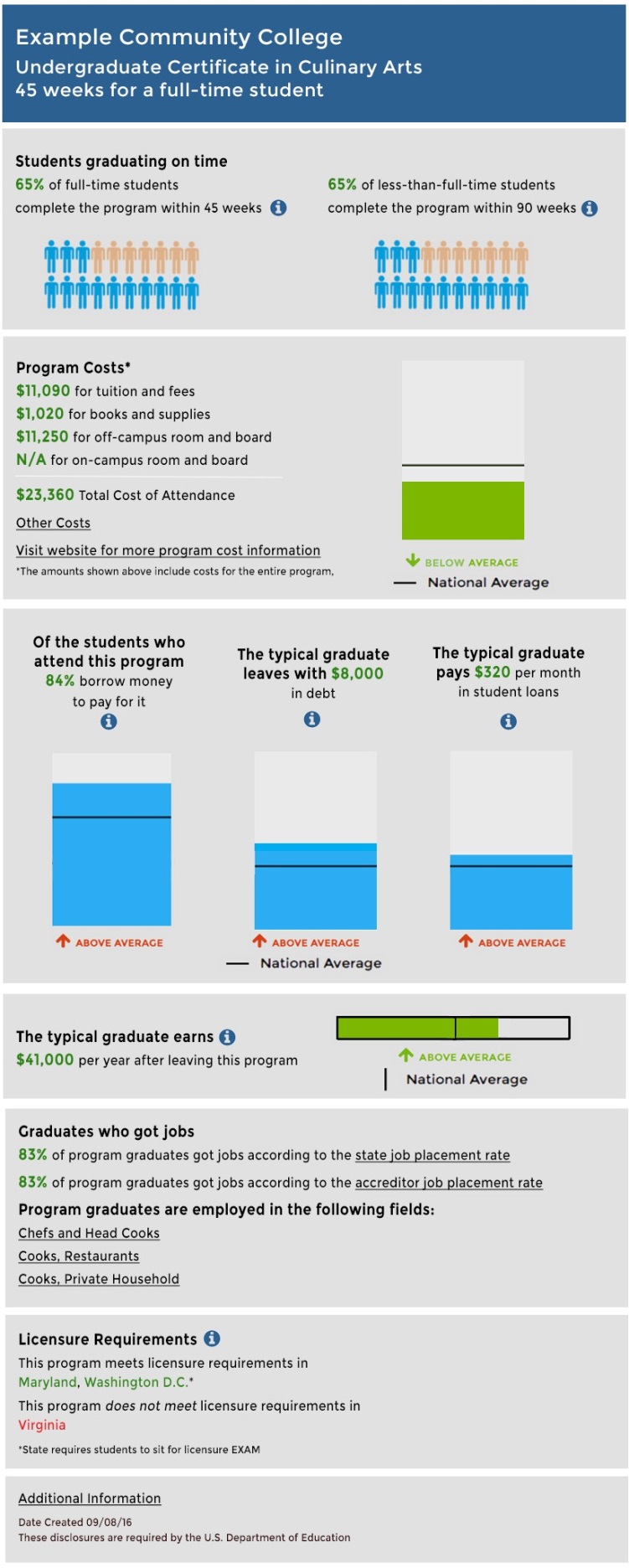 Example Template
2
Students Graduating on Time
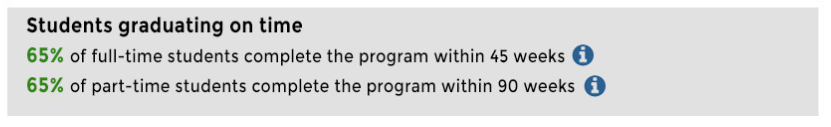 3
Students Graduating on Time
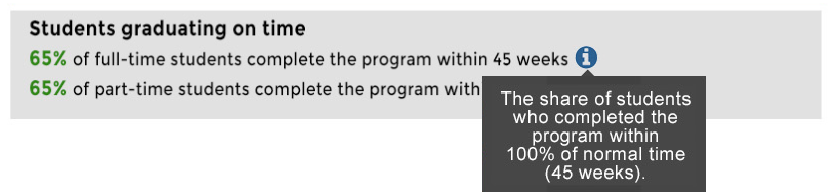 4
Students Graduating on Time
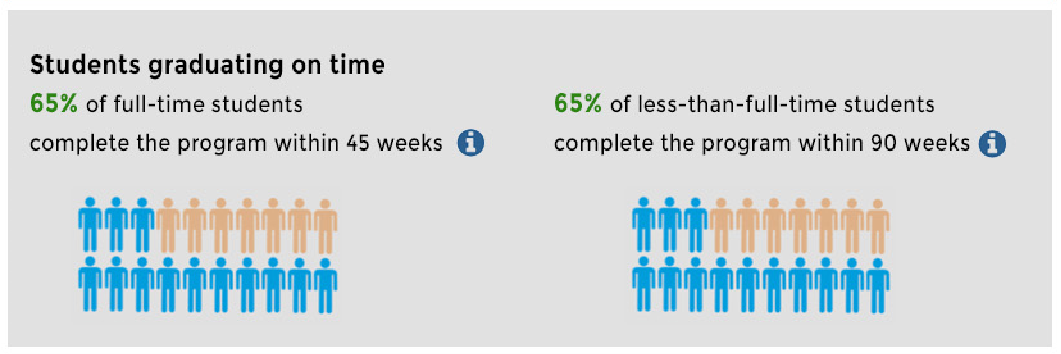 5
Program Costs
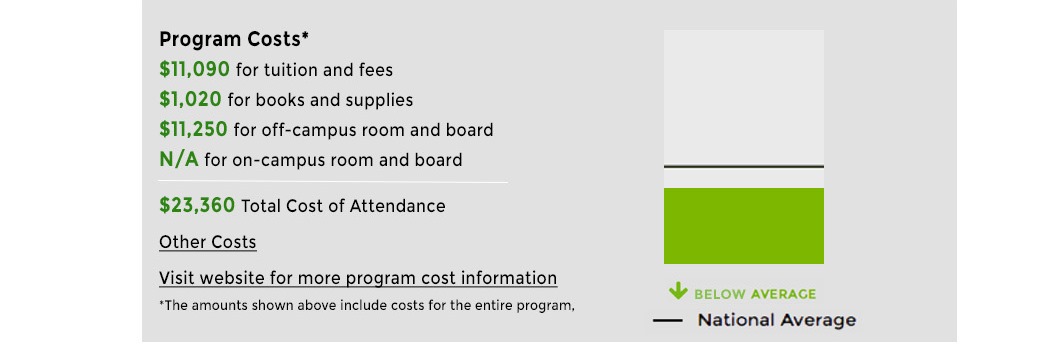 6
Debt and Borrowing
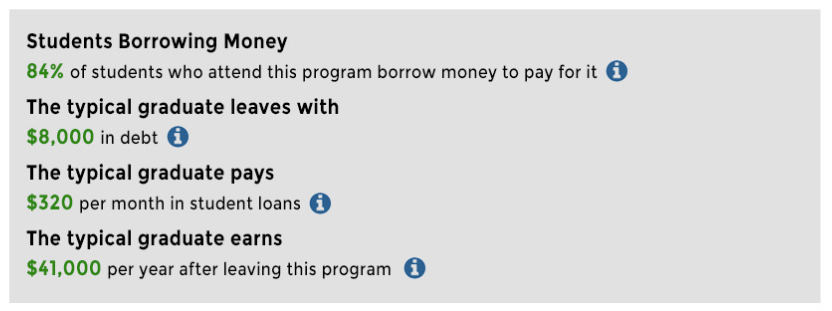 7
Debt and Borrowing
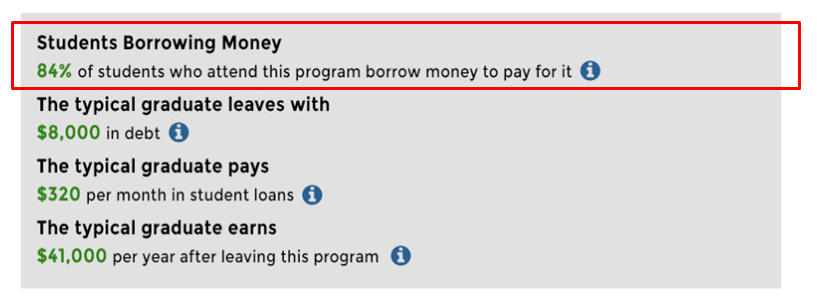 8
Debt and Borrowing
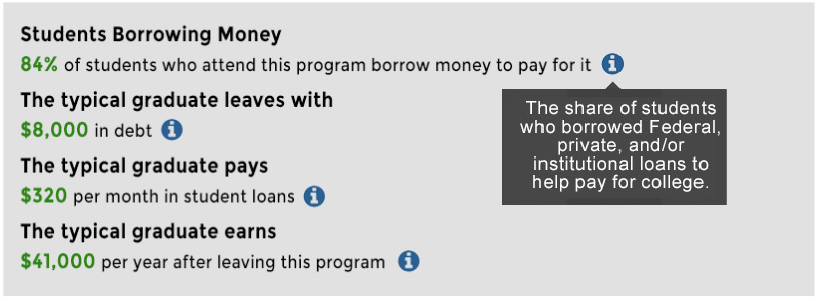 9
Debt and Borrowing
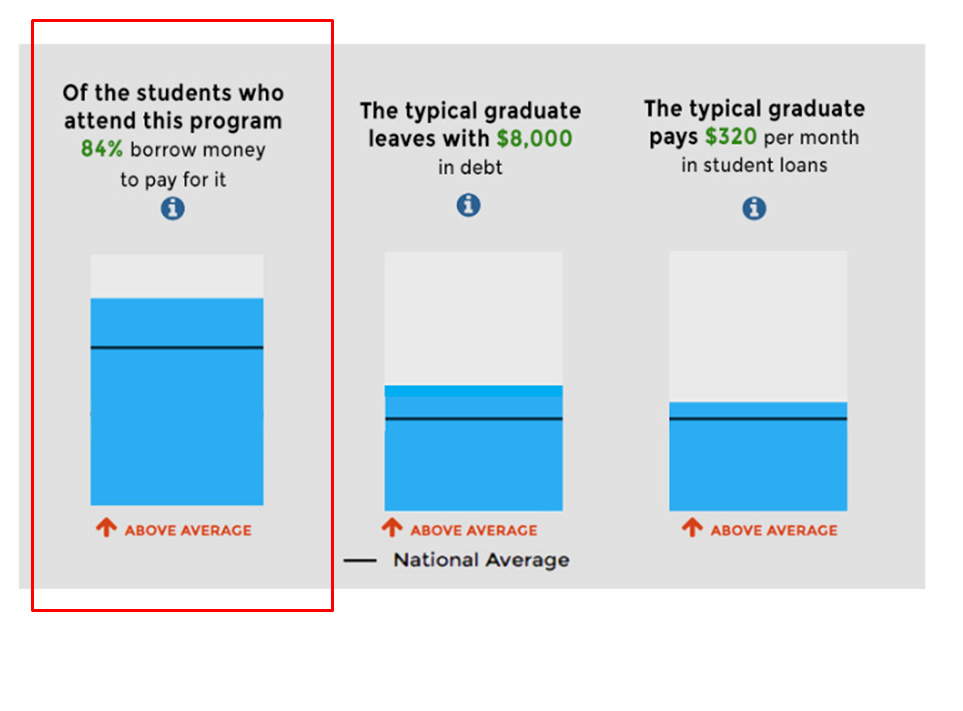 10
Debt and Borrowing
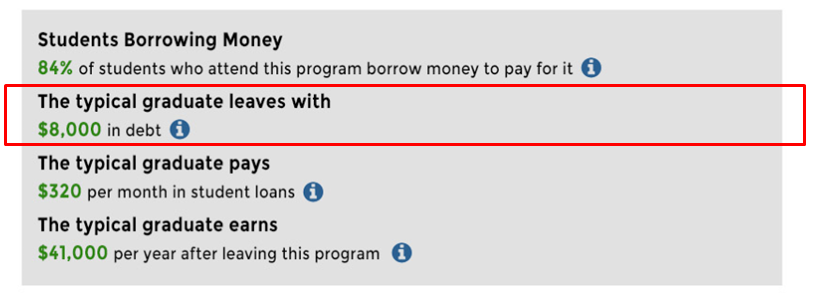 11
Debt and Borrowing
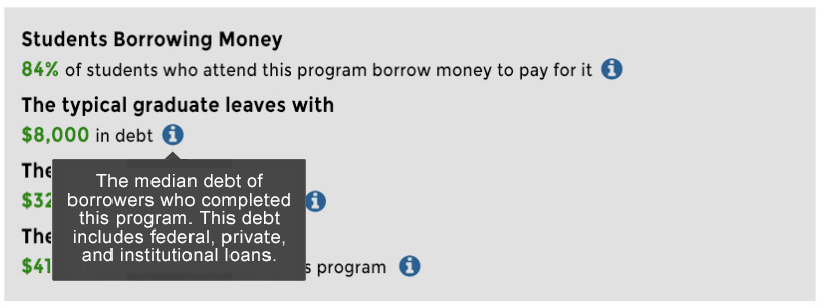 12
Debt and Borrowing
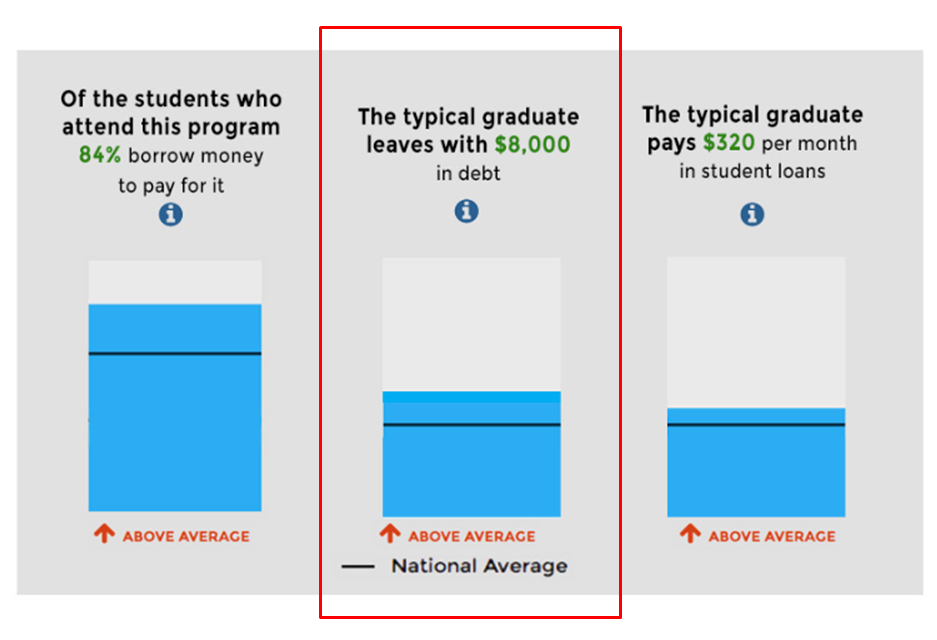 13
Debt and Borrowing
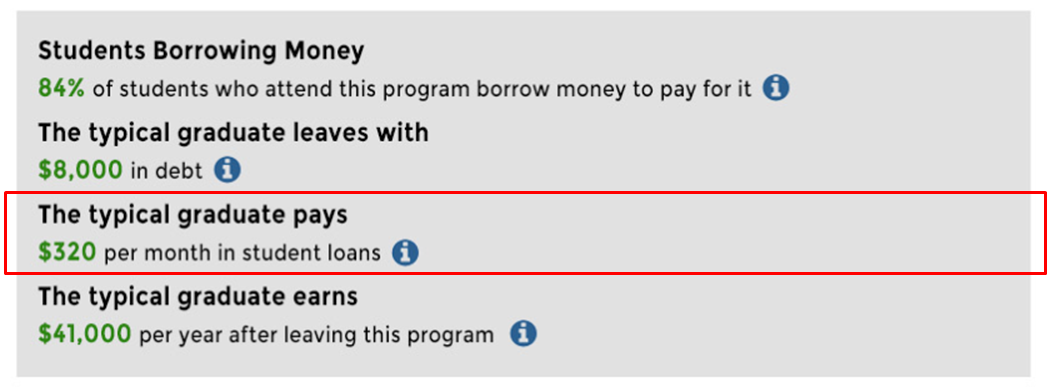 14
Debt and Borrowing
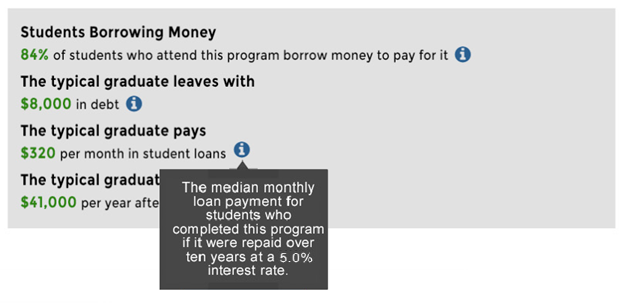 15
Debt and Borrowing
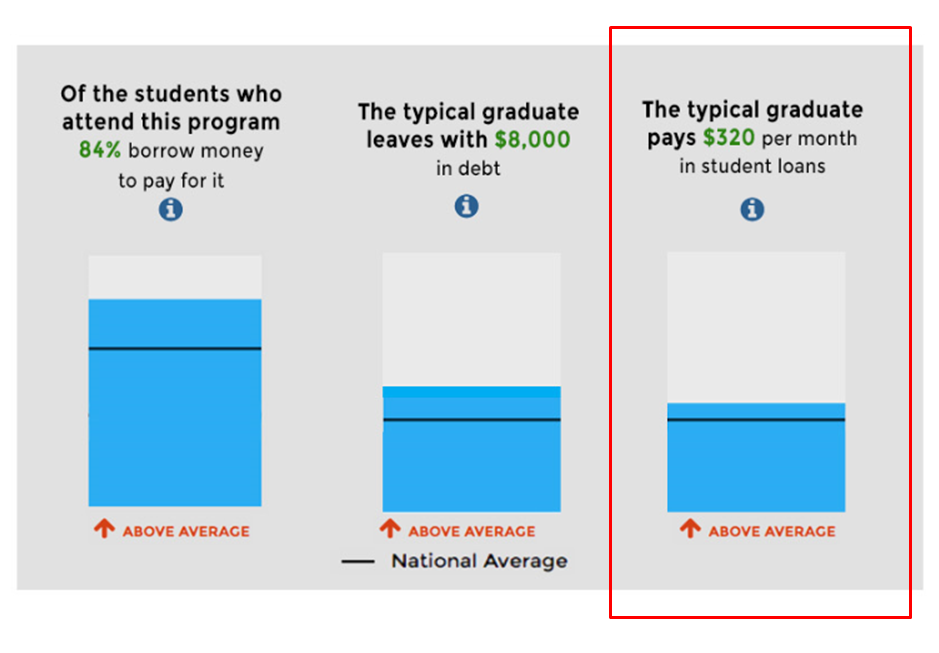 16
Debt and Borrowing
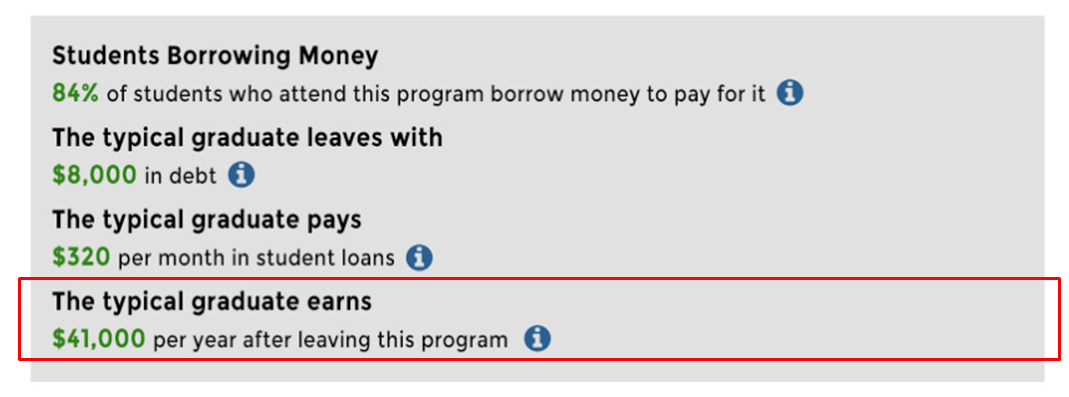 17
Debt and Borrowing
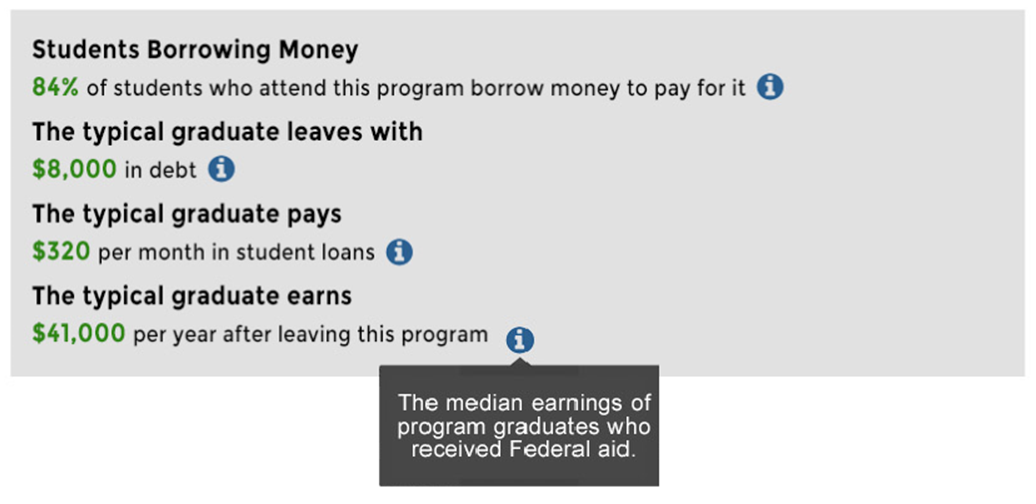 18
Debt and Borrowing
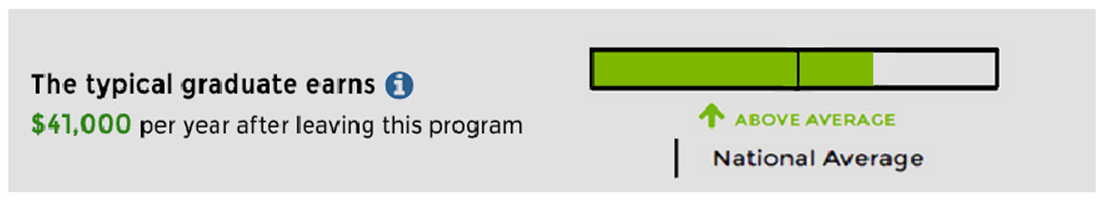 19
Licensure Requirements
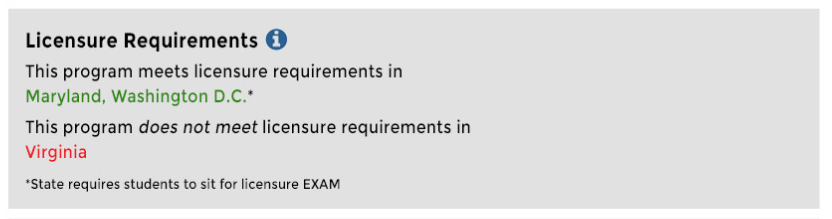 20
Licensure Requirements
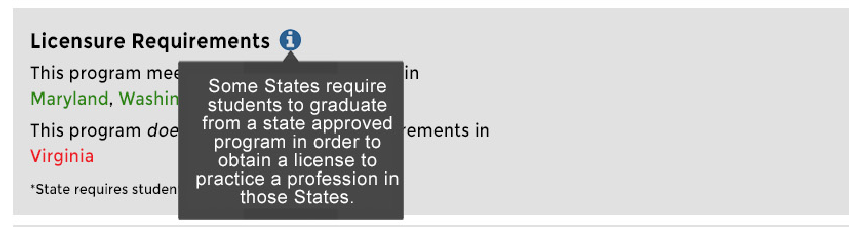 21
Loan Repayment Rate
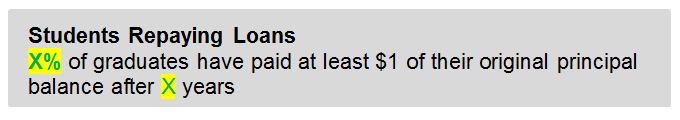 1
22
Loan Repayment Rate
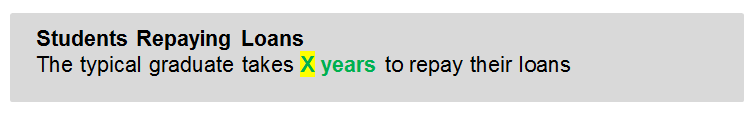 2
23
Loan Repayment Rate
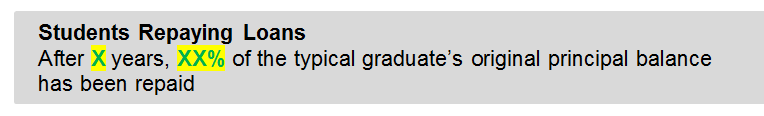 3
24
Loan Repayment Rate
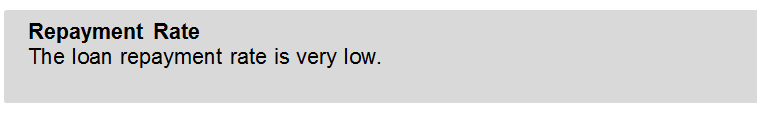 4
25
Loan Repayment Rate
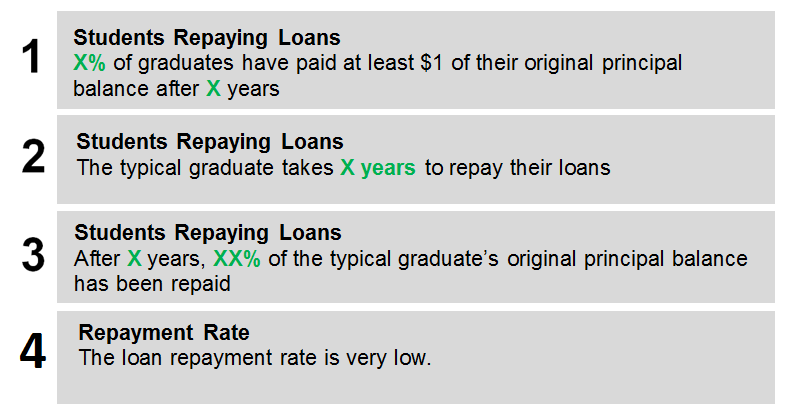 26
Additional Header Language
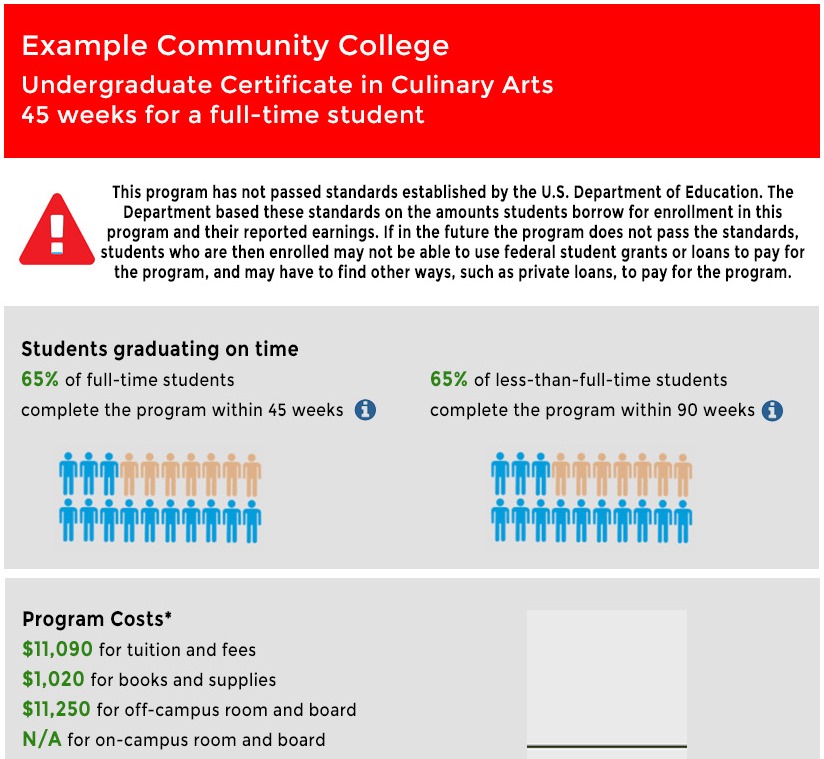 27
Additional Header Language
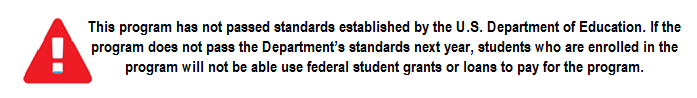 28
Additional Header Language
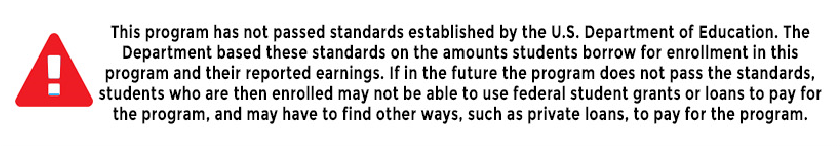 29
Additional Header Language
Version #2
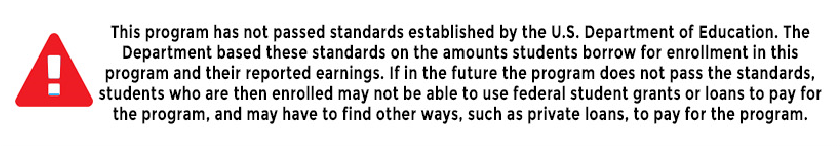 Version #3
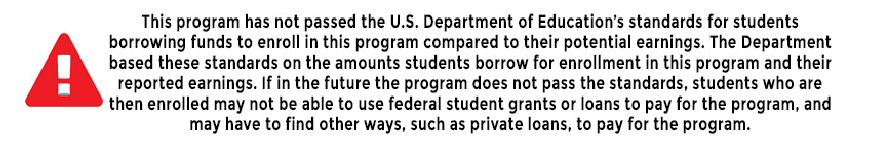 30
Additional Header Language
Version #1
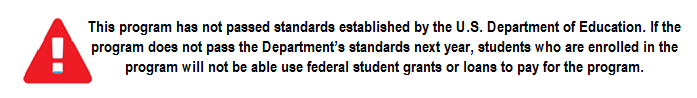 Version #2
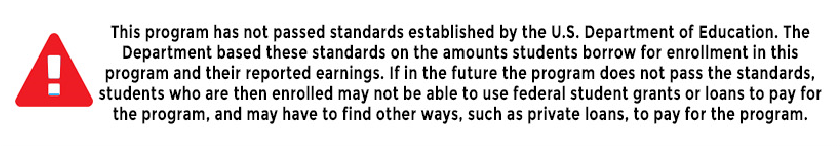 Version #3
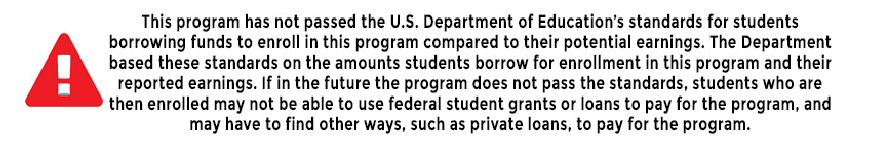 31
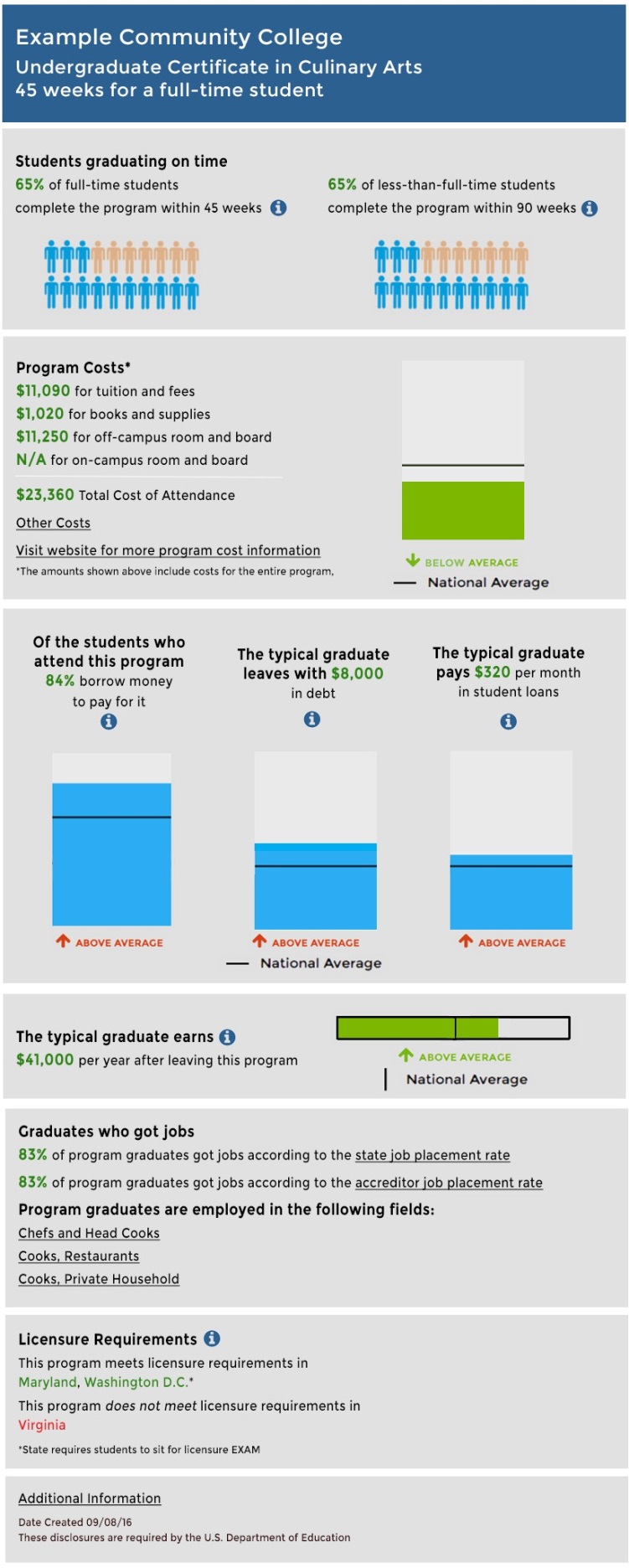 ExampleTemplate
32